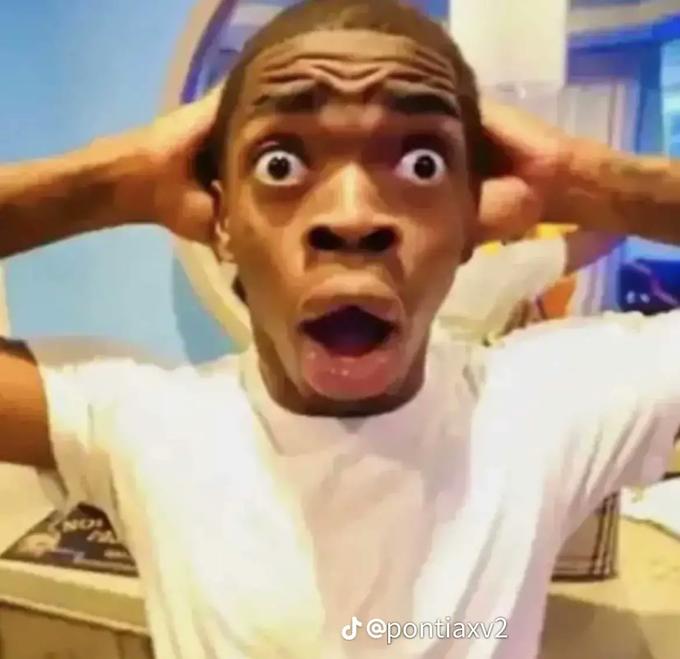 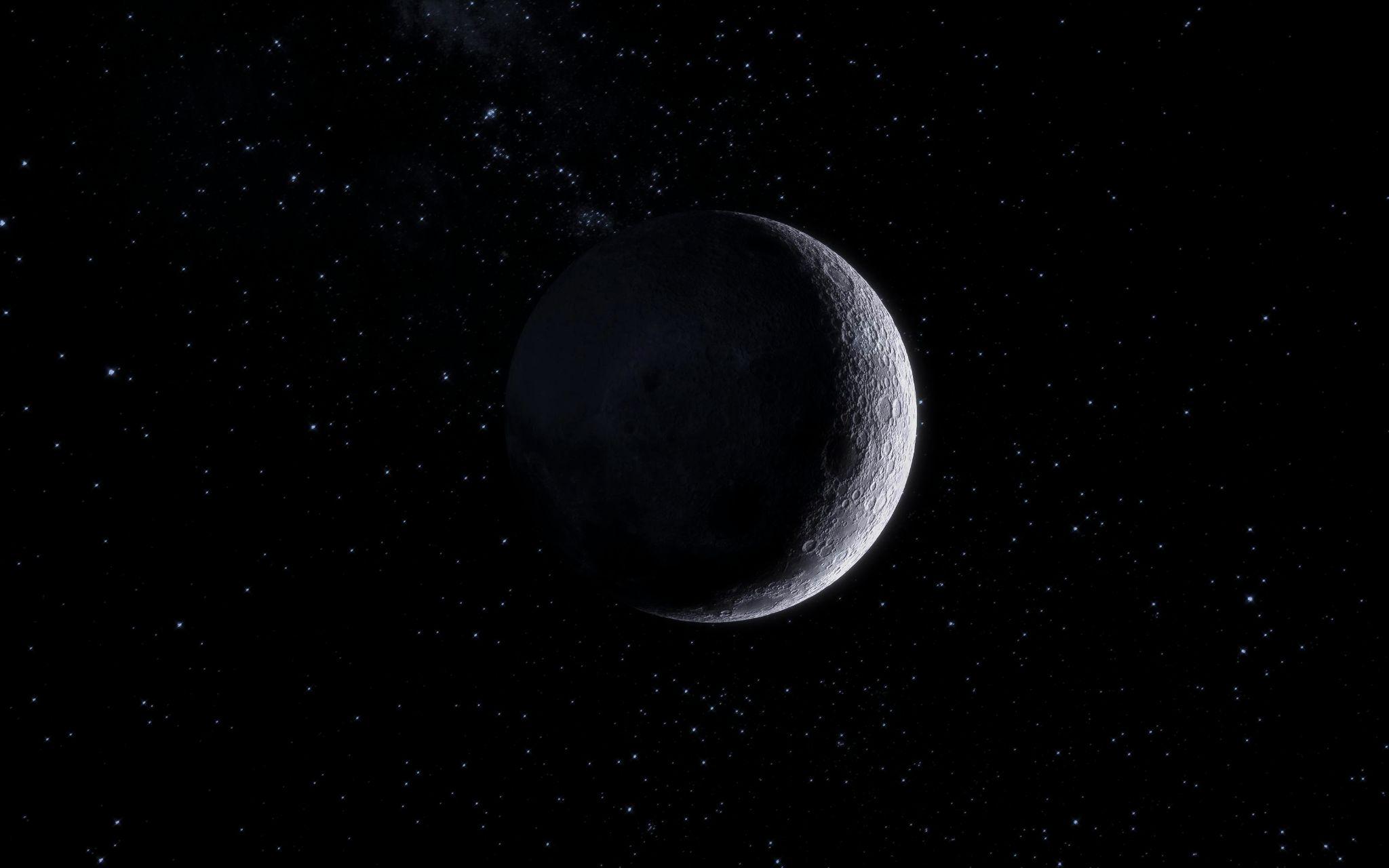 Claire Poppett & DESI
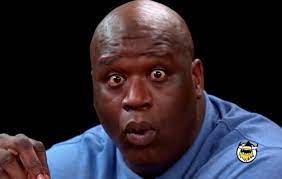 FOR  PHYSICS IN AND THROUGH COSMOLOGY
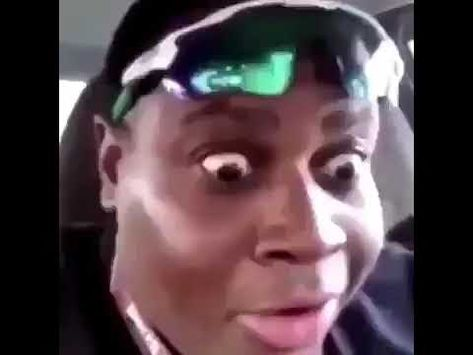 By: Evan, Samyak, Veryan, Maria, Dayna
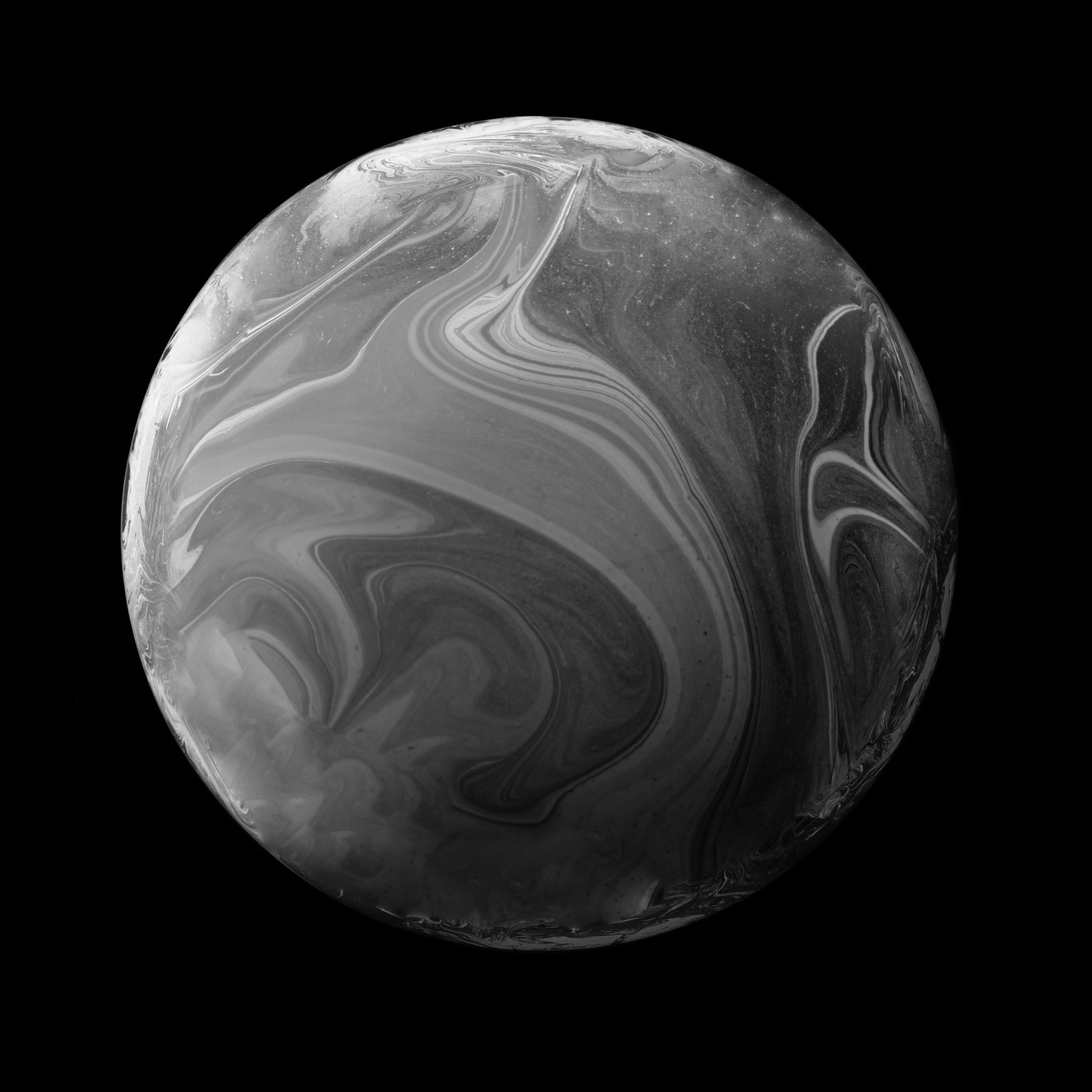 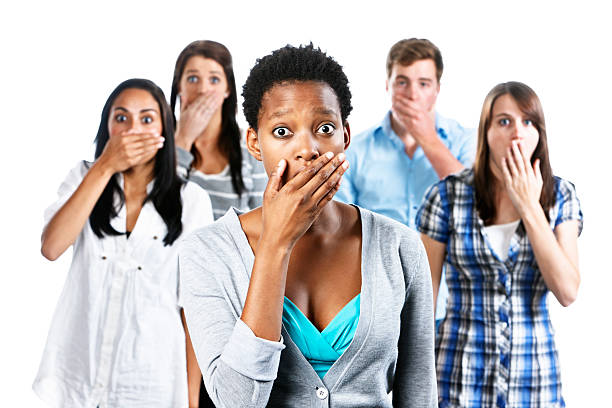 01
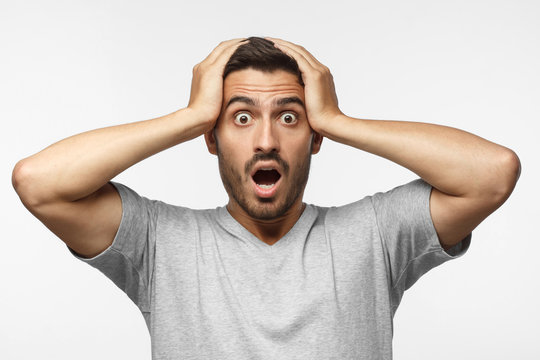 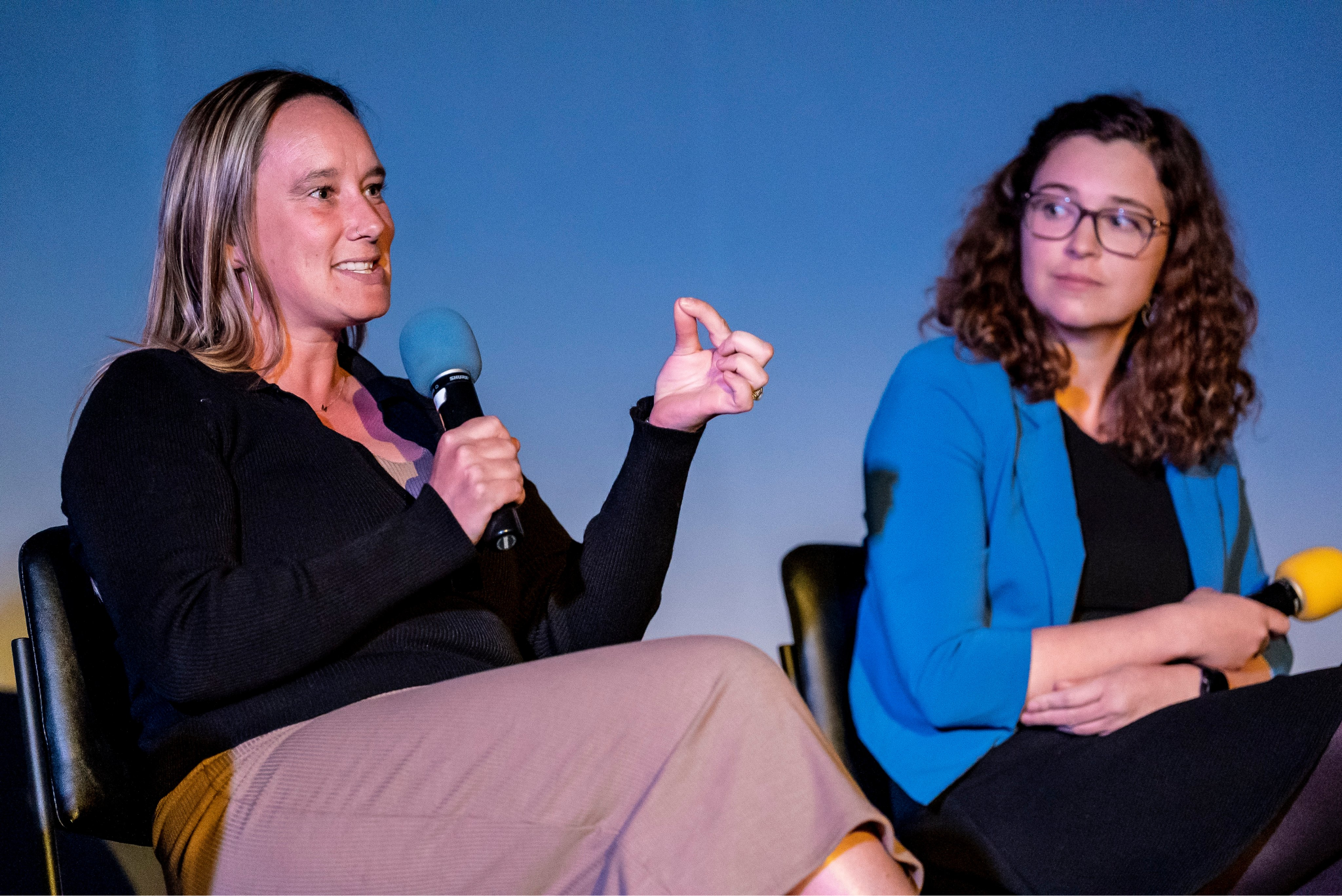 This is Claire Poppett
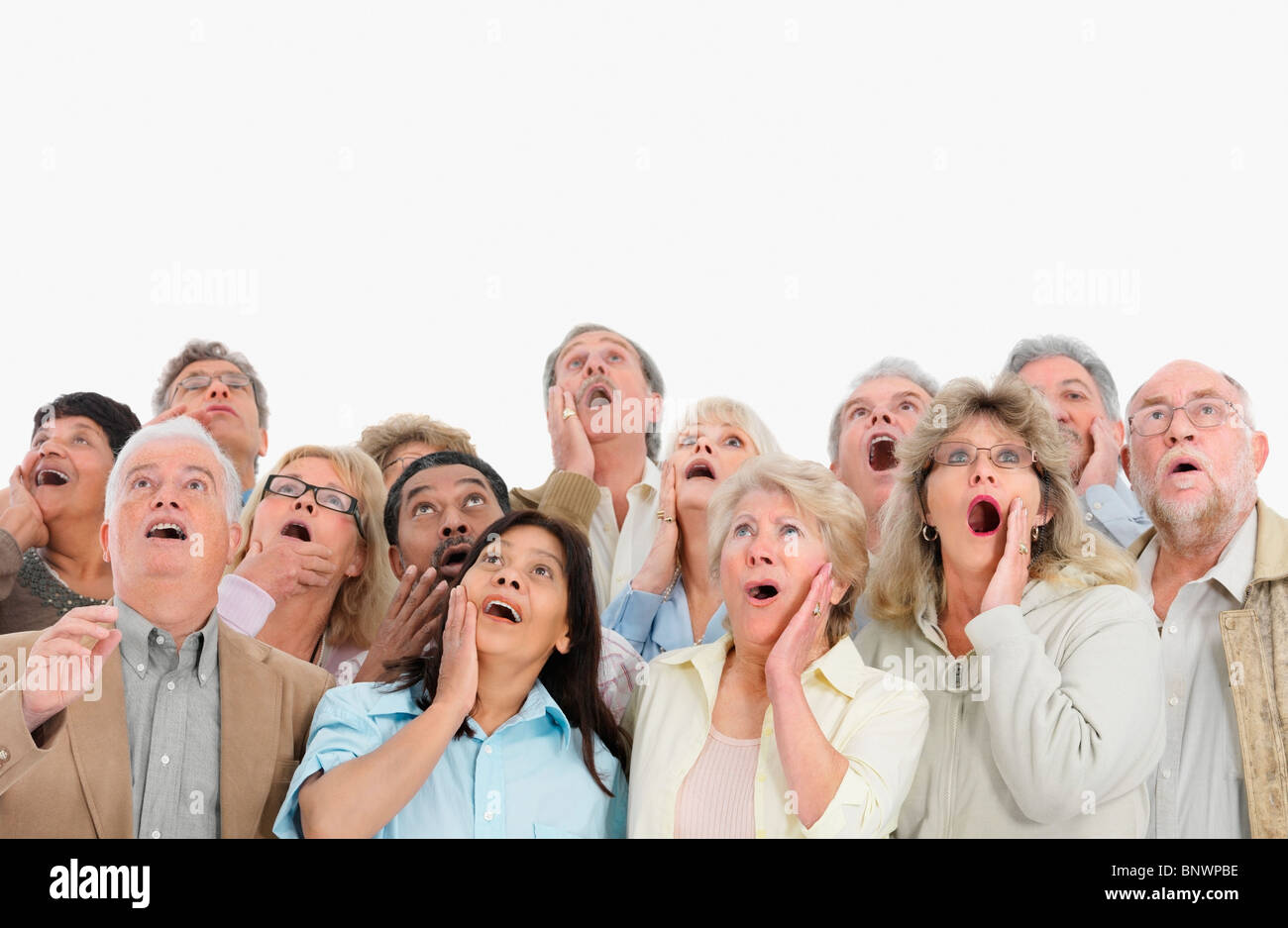 Goated Scientist and Rock Climber
EDUCATION
M.Sc. (Master of Science) in Physics and Astronomy from Durham University in Durham, England

PhD in Astronomy from Durham University: “A new approach to Highly Multiplexed Spectroscopy”
CAREER HISTORY
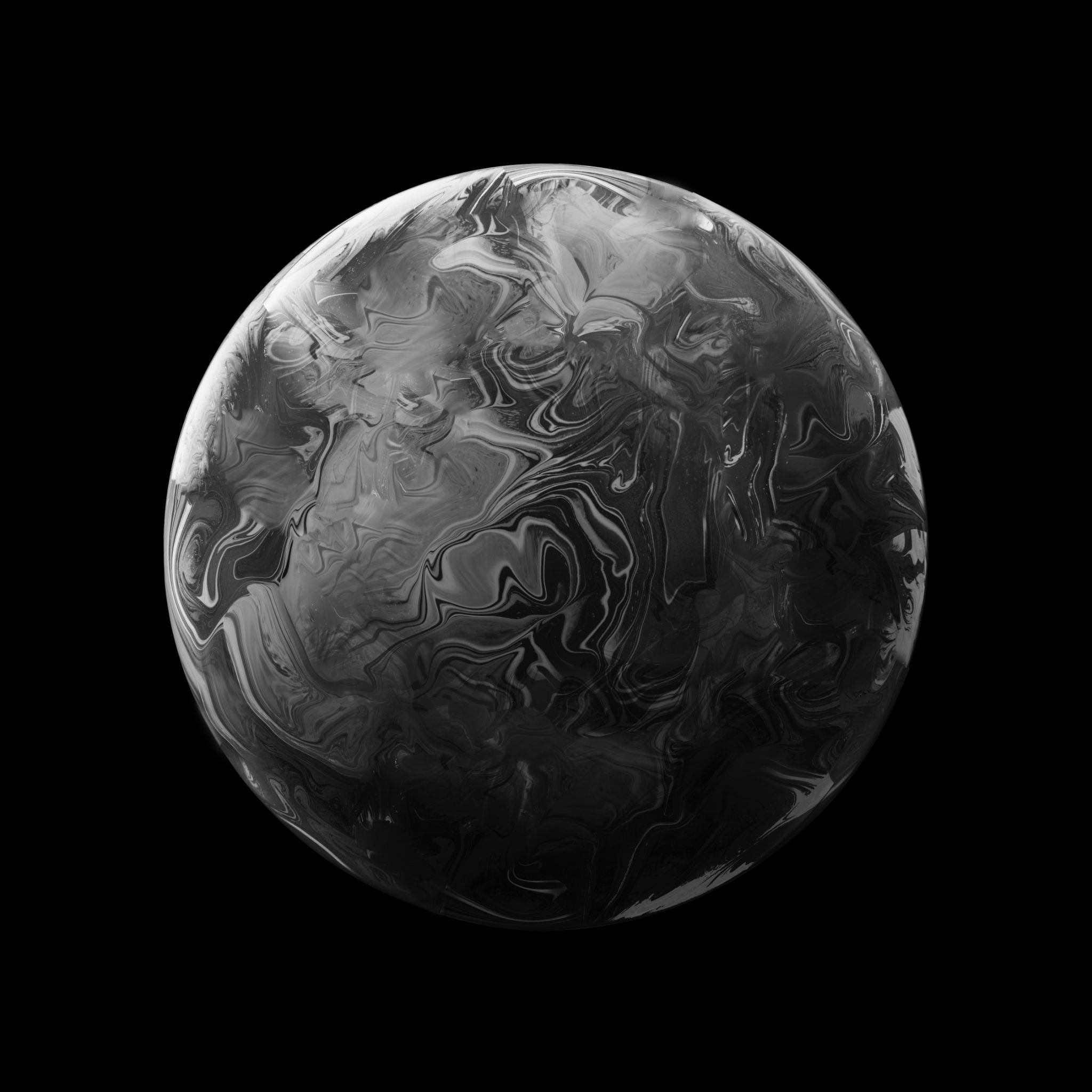 Postdoc at LBNL 
Research physicist in ground and space based instrumentation at UC Berkeley
PERSONAL
LIFE
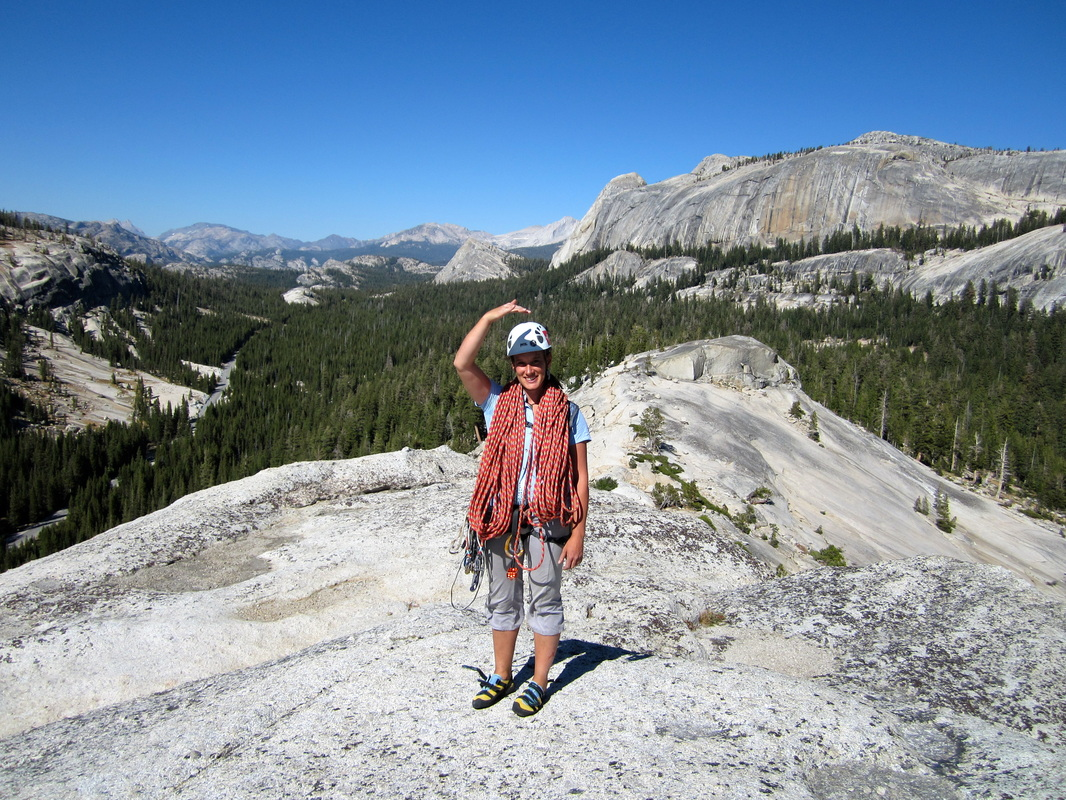 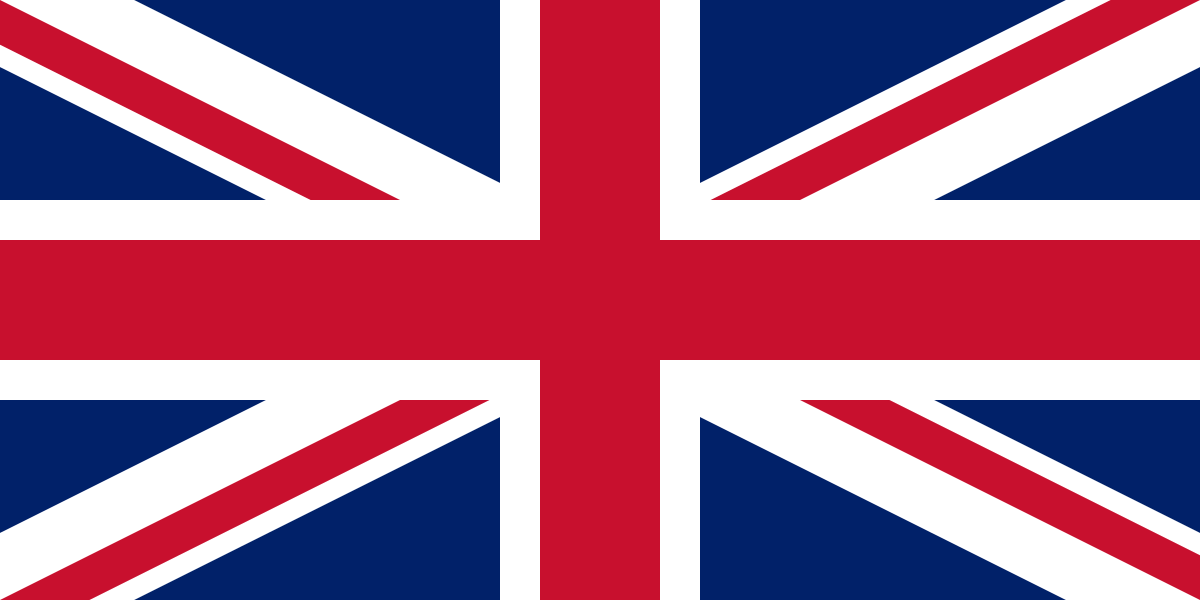 01
ROCK CLIMBING
02
MISSING THE UK (PROBABLY)
Claire enjoys rock climbing
Claire is British
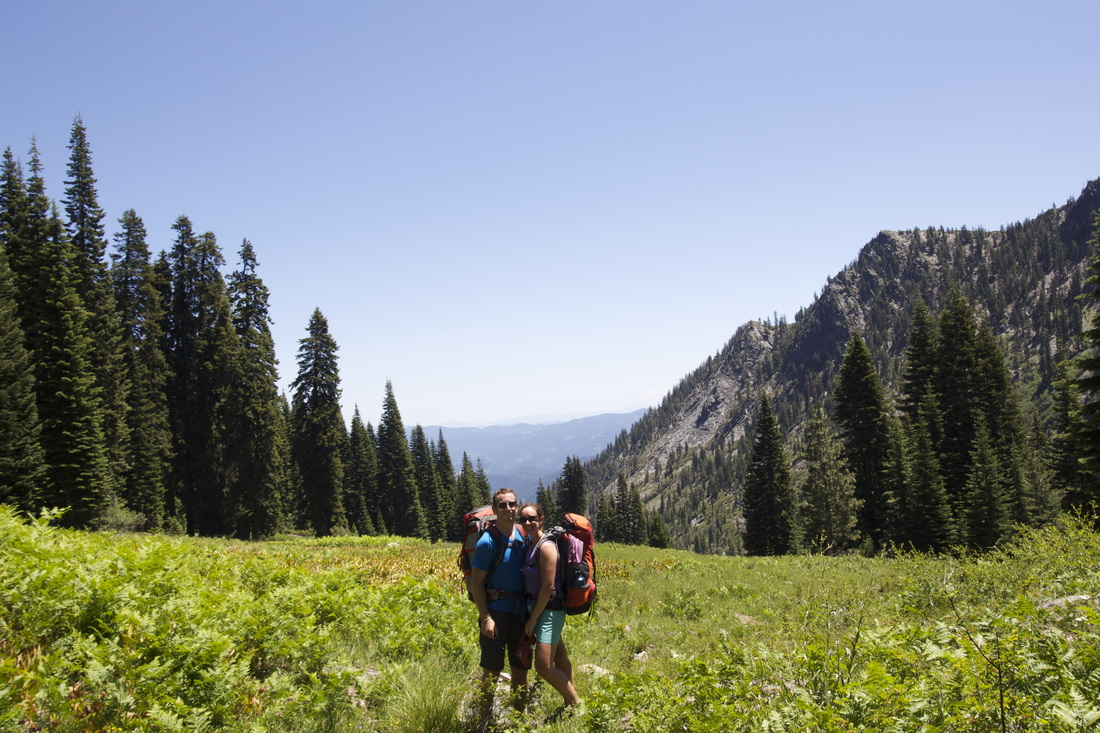 03
FAMILY
Claire is married to another physicist and
 has two kids
REDSHIFT
Redshift is the increase  in the wavelength of light traveling away from us, meaning the color is shifted towards the redder end of the electromagnetic spectrum
Redshift is significant in proving that the universe is expanding at an accelerating rate, since we observe most objects to show red shift. (Meaning everything is getting further away from us!)
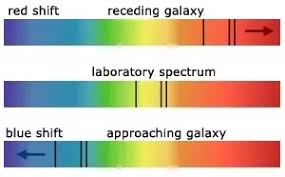 A PICTURE IS WORTH A THOUSAND WORDS
WHAT IS
DESI
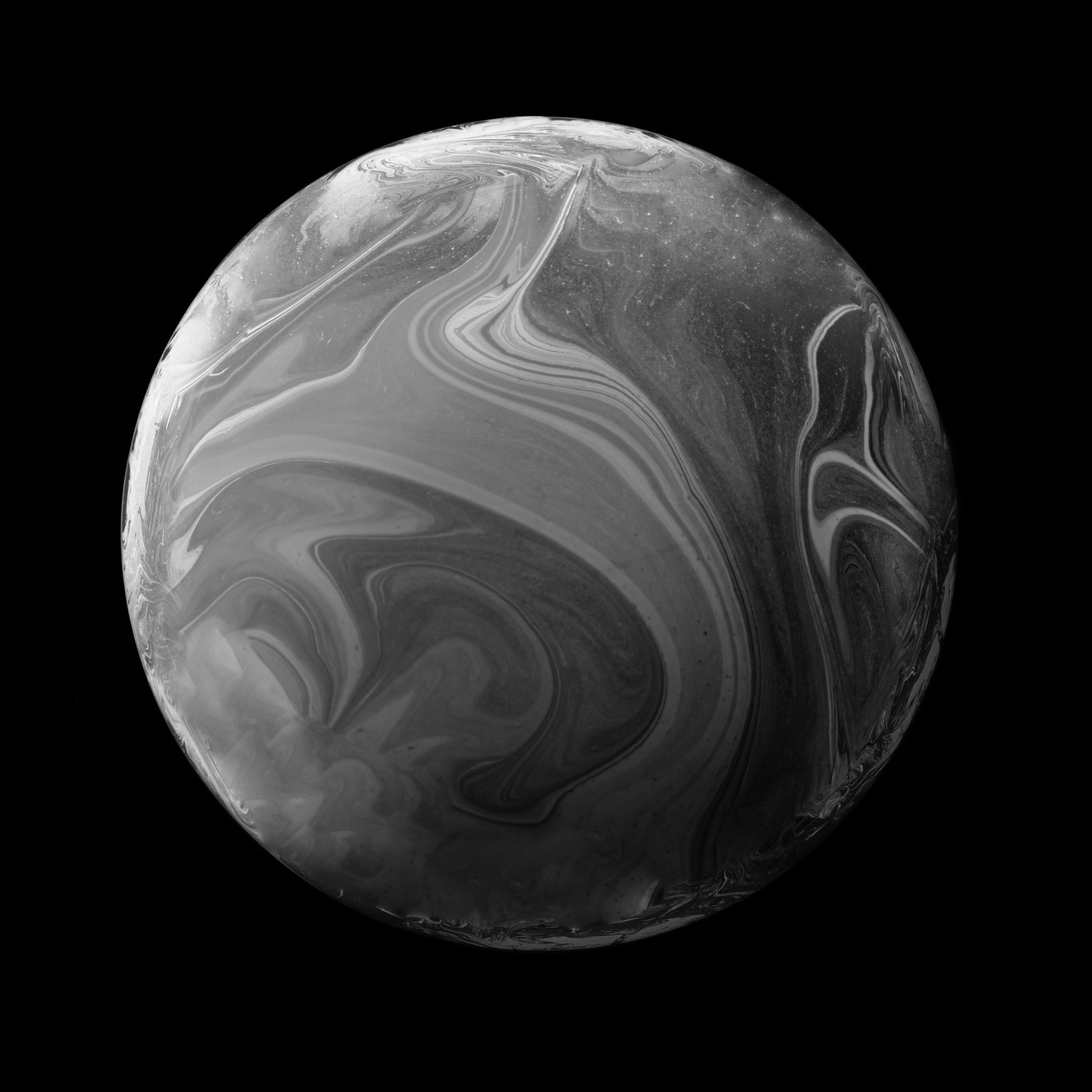 DESI is a Dark Energy Spectroscopic Instrument 
It snapshots galaxies at certain ages and compares the ages and the distance between the galaxies at the respective times/ages 
This comparison is known as a two-point correlation function
CLAIRE’S WORK ON DESI
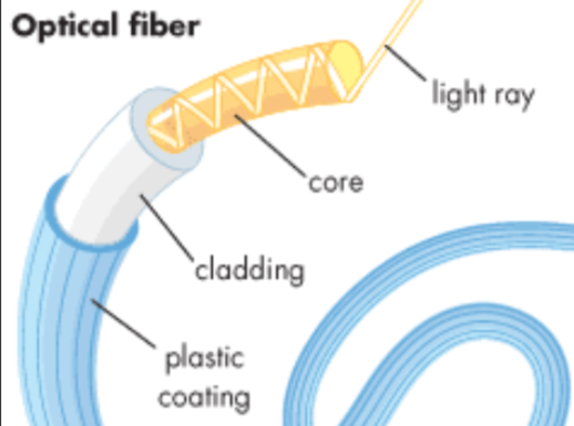 Dr. Poppet helps manage the optical fibers that transport the captured light of the galaxies to the spectrograph.

The fibers need to be very stable and consistent to not interfere with the light as it reaches the spectroscope.
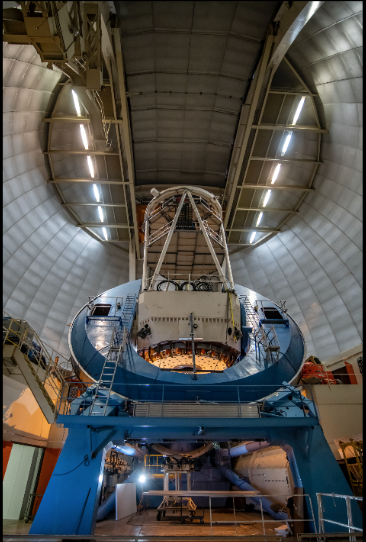 BUILDING DESI
DESI took ~2 years to design and ~2 years to build 

International collaboration:
UK (Durham, UCL…..)
US (Michigan, Fermilab, Berkeley…..)
France
SOFT SKILLS
Jupiter is the biggest planet in the Solar System
LEADERSHIP
Saturn is a gas giant and has several rings
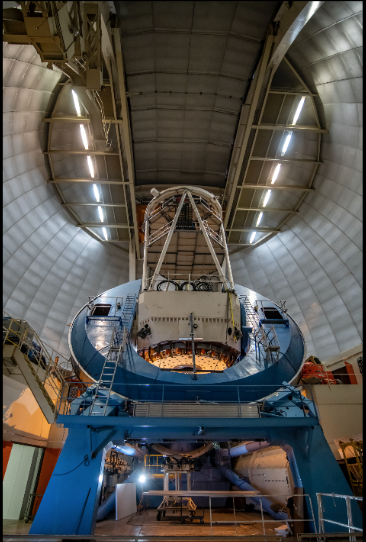 DESI has 6 lens
Thousands of fibers below the lens where each fiber takes all the light from one galaxy
Spectroscope breaks the light from the fibers into its components
2 of the lenses on DESI rotate in opposite directions in order to counteract chromatic aberration near the horizon. In other words, light from galaxies near the horizon is distorted, but the two lens fix that.
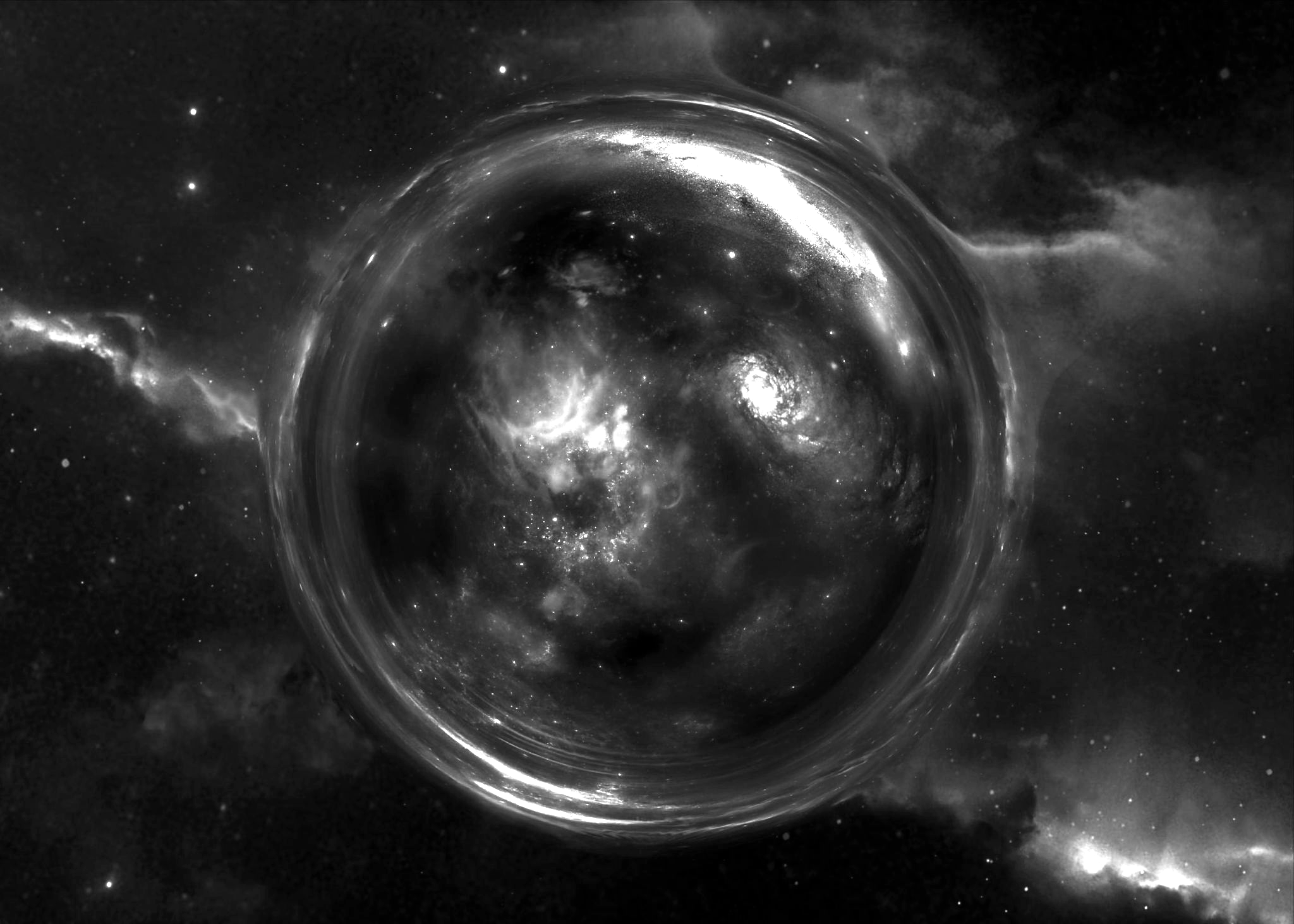 What does DESI measure?
Constructs a 3D map that extends the observable universe to 11 billion light years
Effect of dark energy on the expansion of the universe
ACCURACY OF DESI
360 to 980 nanometers of accuracy for the spectra
91% of the light from the fiber makes it to the spectrograph
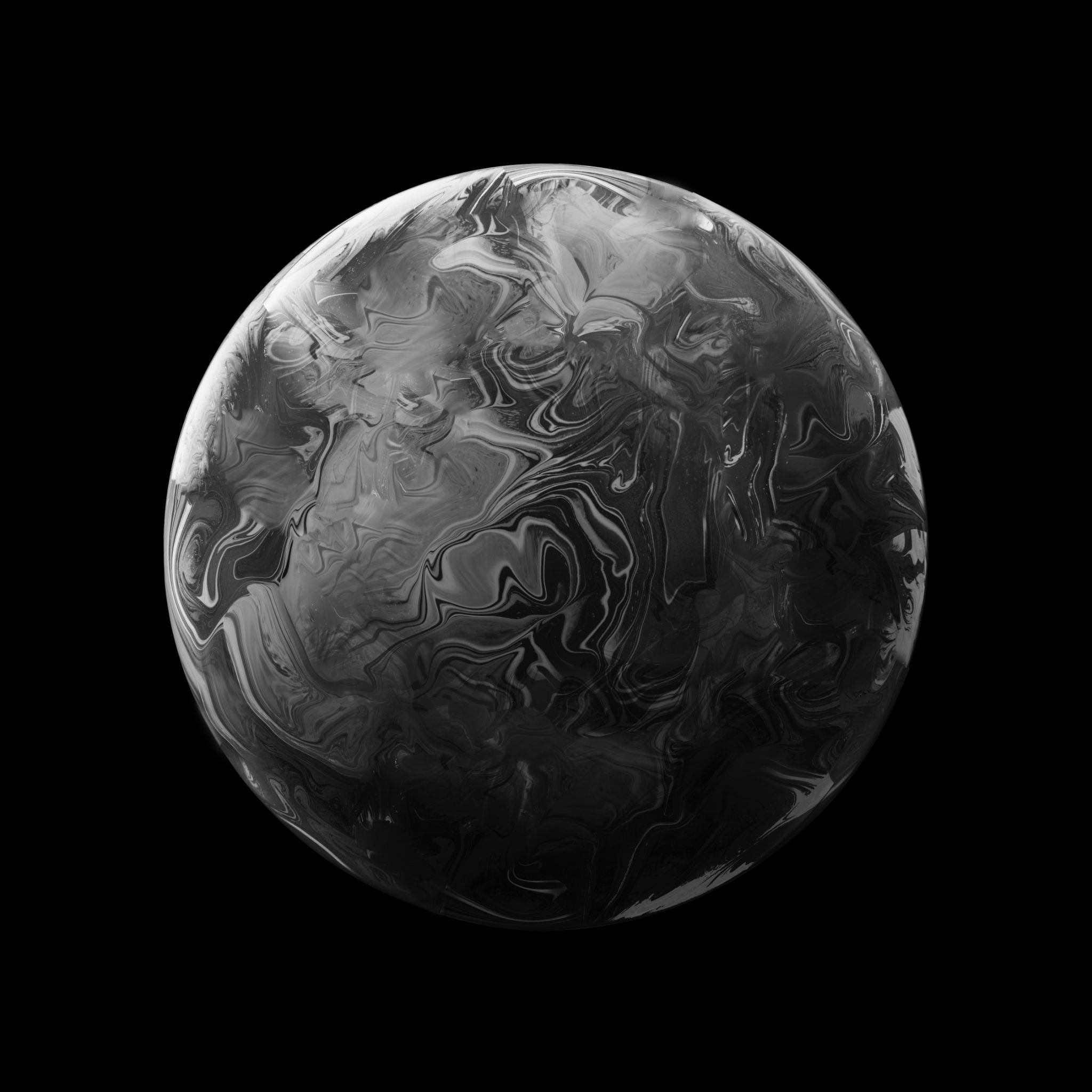 DESI
FUNDING
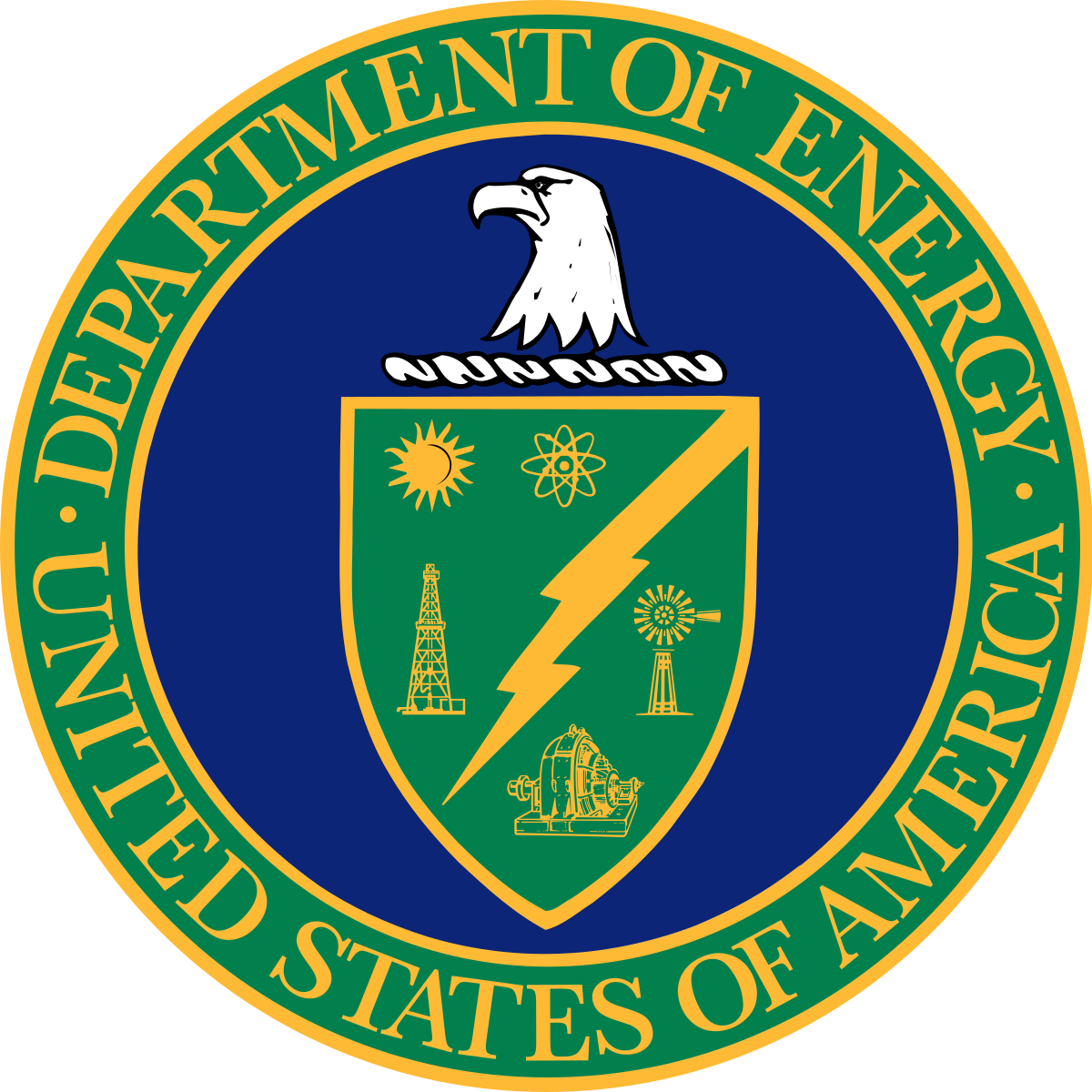 DOE contributed ~$50M to DESI
The DOE Office of Science sponsors basic research at
over 300 institutions across the country
High Energy Physics department gave DESI a budget of 1.1 billion
PAST PROJECTS
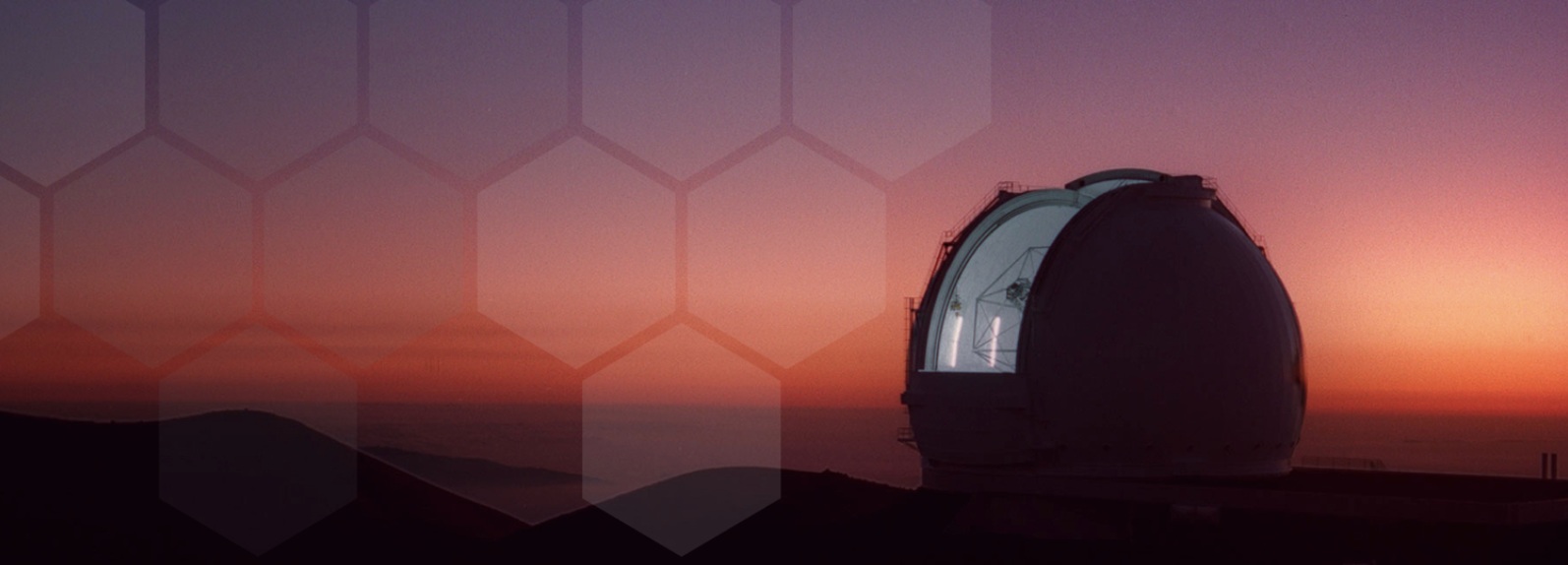 DESI
KPF
ICON
OBVIOUSLY
A planet finder located in Hawaii
A satellite project focused on collecting data about the Ionosphere
FUTURE
PROJECTS
Fobos
Fobos is a program that will send some probes to one of Mars's satellites: Phobos. Researchers want to collect samples of the icy moon to see if there is/was any life in and around Mars! As of right now the project faces funding issues, so it is largely at a stand still :(
“Keep doing whatever you are interested in and it will always lead you in a direction that is interesting
to you!”
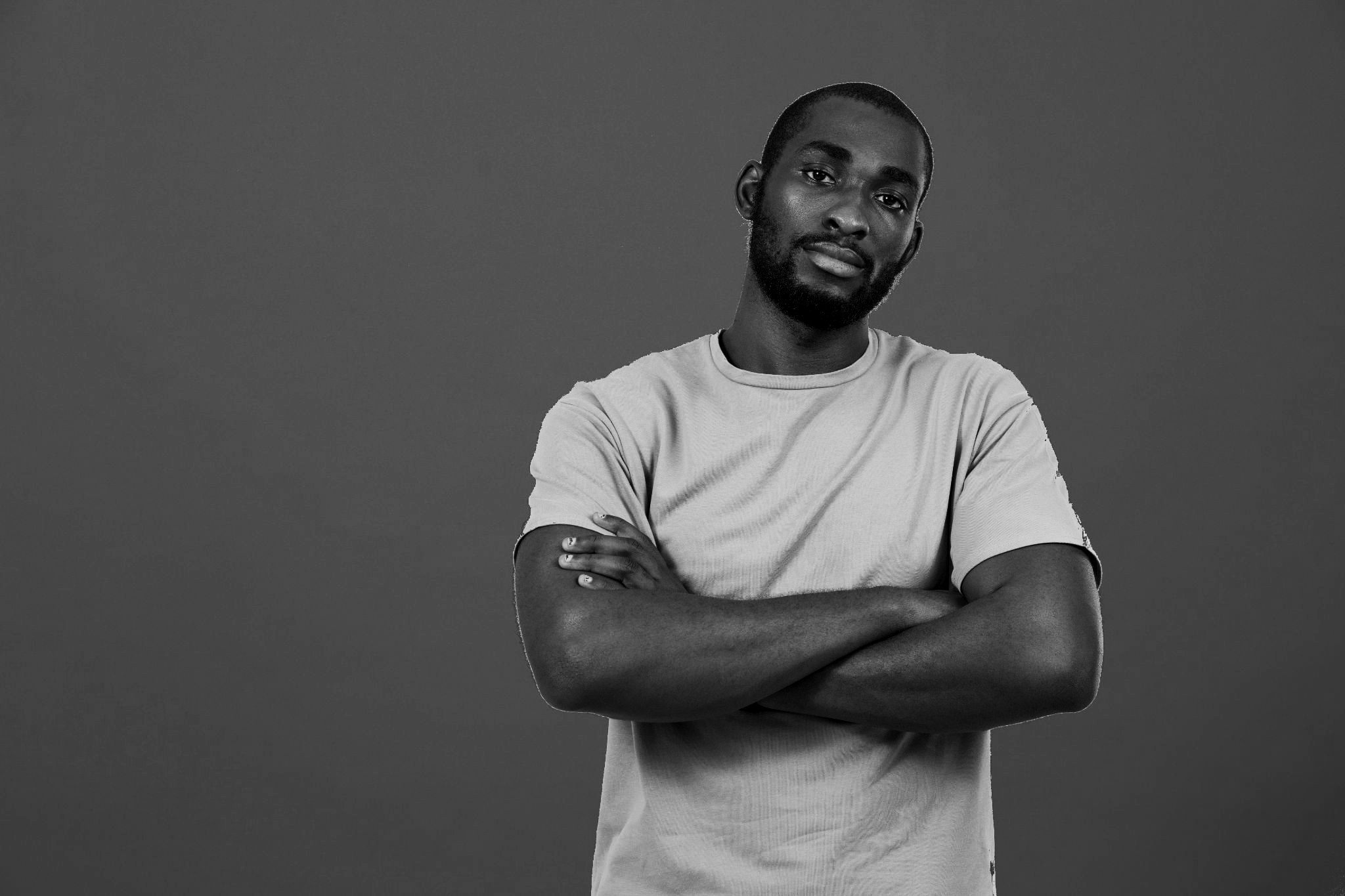 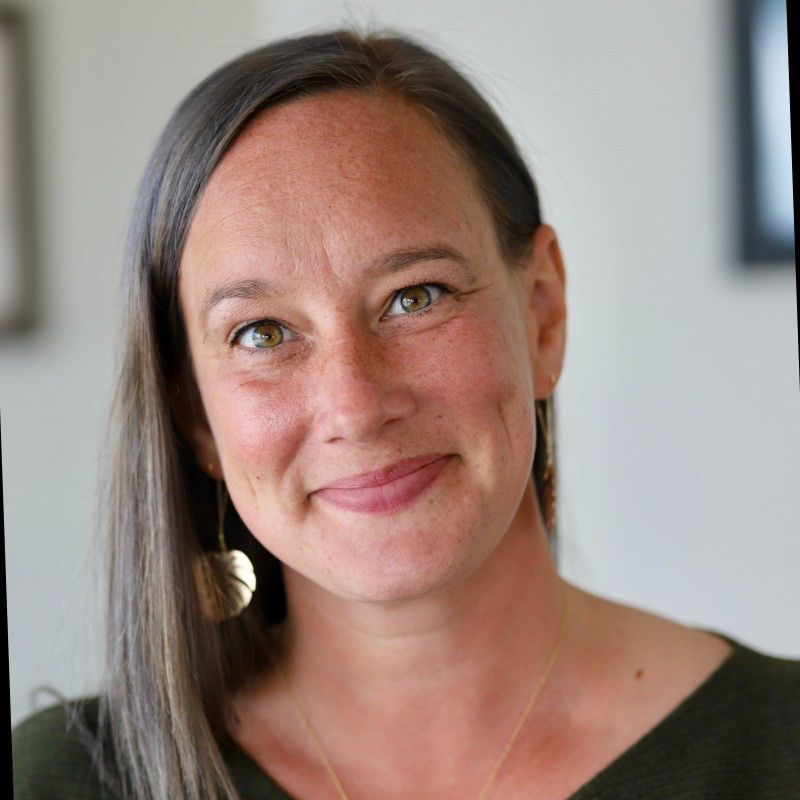 —Claire Poppet